WIOSNA
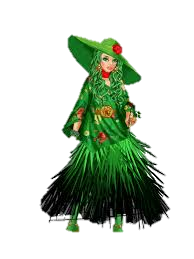 ciekawostki
wiosenne kwiaty
wiosenne ptaki
quiz
MARZEC
21
PIERWSZY 
DZIEŃ
WIOSNY
21 marca dzień jest równy nocy - tego dnia dzień i noc mają po 12 godzin.
Od tej pory dni będą coraz dłuższe, a noce krótsze.
Słońce mocniej przygrzewa, dlatego w przyrodzie zachodzi wiele zmian.
Wiosenne miesiące to: marzec, kwiecień i maj.
Za co kochamy wiosnę?- dłuższe dni, dzięki czemu można dłużej aktywnie spędzać czas na dworze (sport, wycieczki, place zabaw),-fauna i flora budzą się do życia, - ptaki wracają z ciepłych krajów (bocian to nasze dobro narodowe),- wreszcie pozbędziemy się grubych, krępujących ruchy ubrań.
W Polsce już od XVI wieku tradycją jest topienie słomianej kukły, czyli Marzanny. Obrzęd ten dokonuje się pierwszego dnia wiosny. W czasach średniowiecznych uznawano jeden konkretny dzień, który witał wiosnę i był to 21 marca. Lalka ze słomy ma symbolizować ponurą, zimową aurę, którą żegnamy.
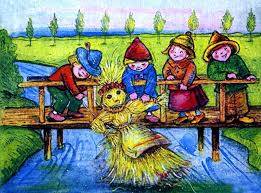 PRZYSŁOWIA MARCOWE 

1. ,,W marcu jak w garncu’’ - oznacza to, że w marcu często możemy zaobserwować bardzo zmienną pogodę. 
2. ,,Czasami w marcu zetnie wodę w garncu’’ - oznacza to, że czasami w marcu są bardzo niskie temperatury, doświadczamy zimna.
3. ,,W marcu, gdy są grzmoty, urośnie zboże ponad płoty’’ - oznacza to, że gdy marzec jest burzowy, to rolnicy będą zadowoleni ze swoich plonów.
Wiosenne kwiaty
Pierwiosnek
Przylaszczka
Przebiśnieg
Krokus
Zawilec
Sasanka
Tulipan
Żonkil
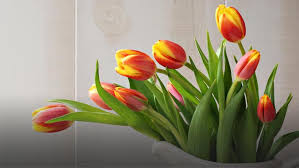 Pierwiosnek
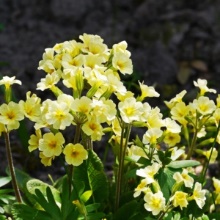 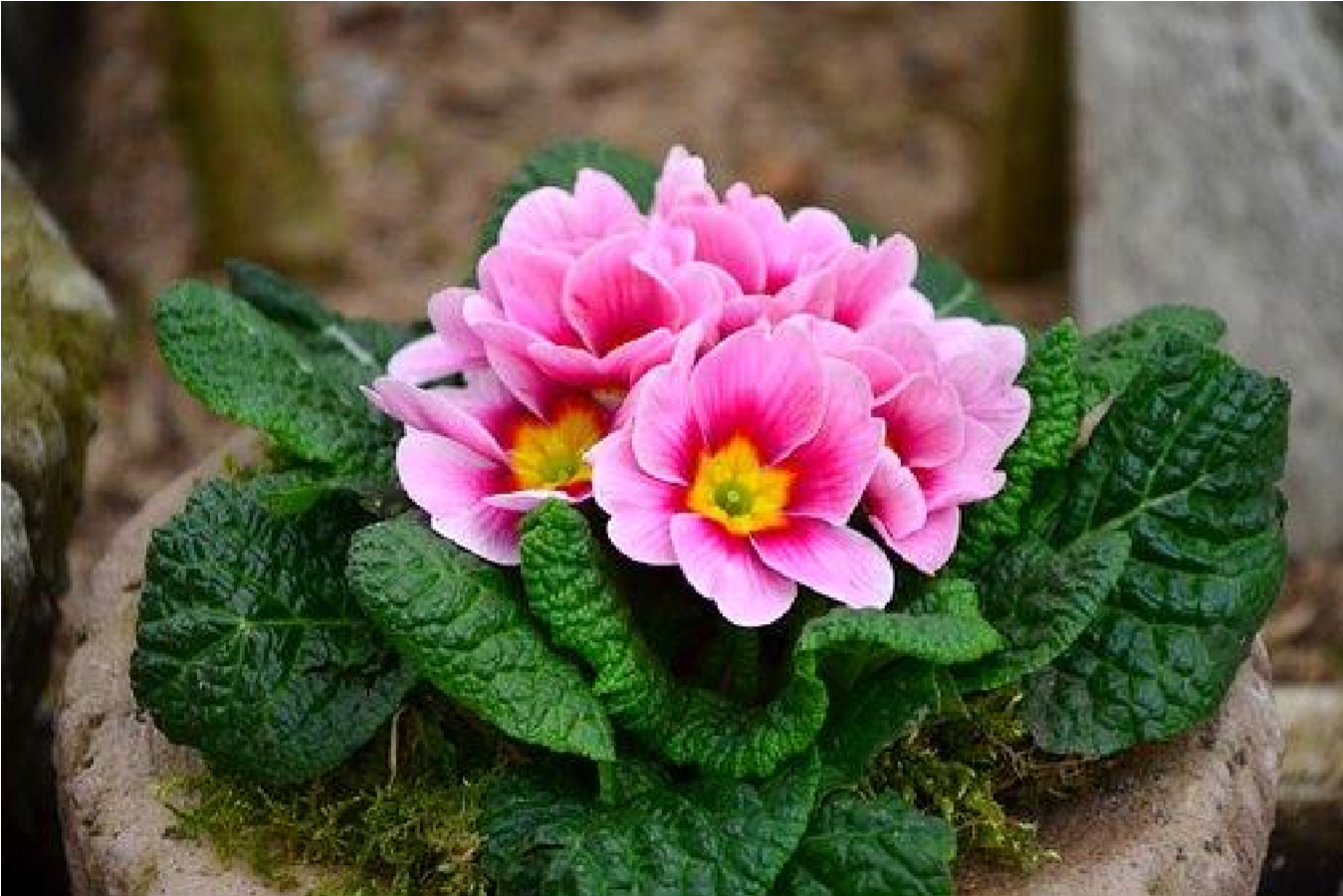 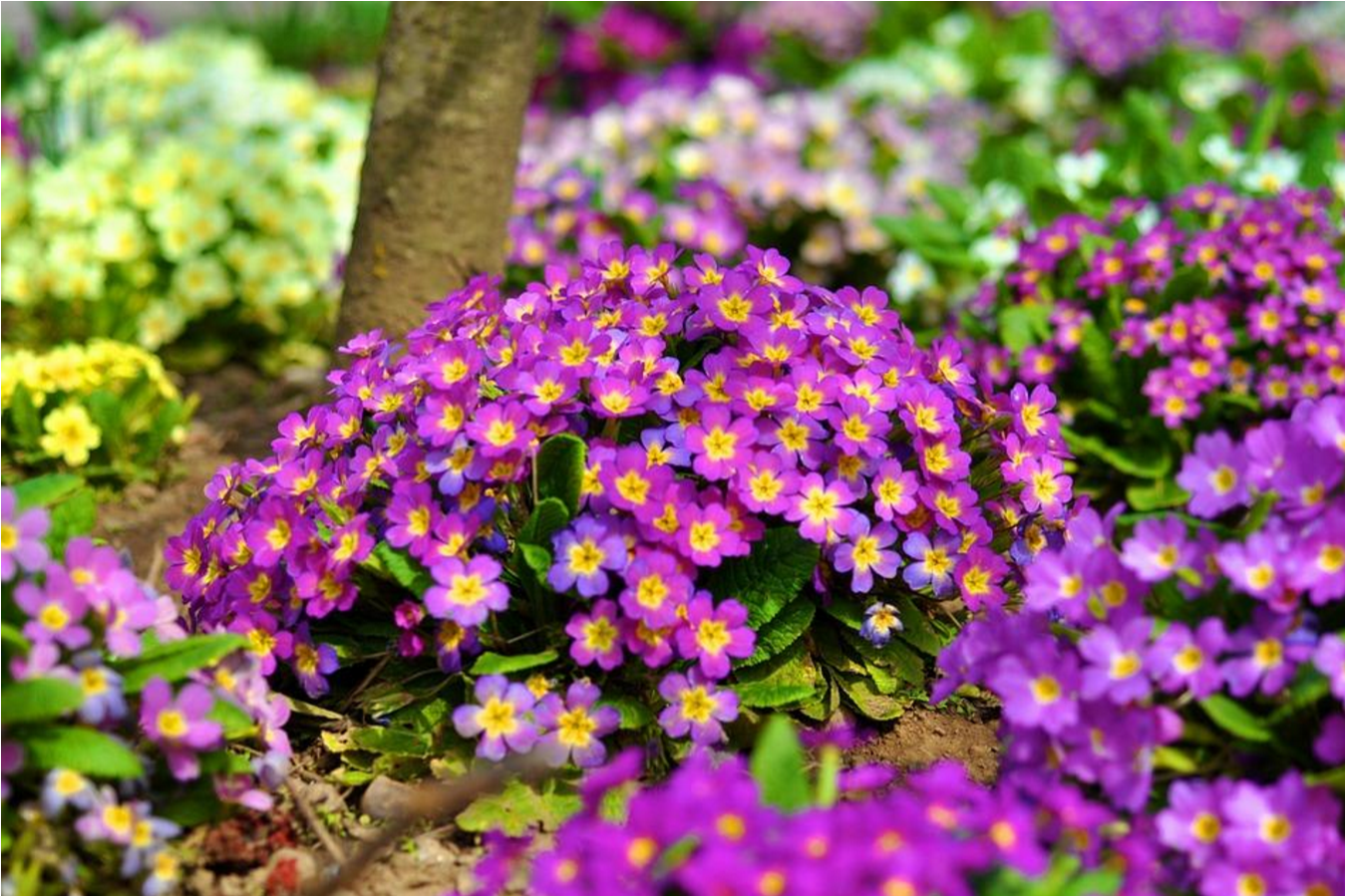 Pierwiosnek lekarski jest rośliną rosnącą w naturze i będącą pod ochroną. Możemy spotkać go na łąkach, polanach, w zaroślach. Ma liczne właściwości lecznicze. Kwiaty różnią się m.in. wyglądem i kolorem kwiatostanów.
Przylaszczka
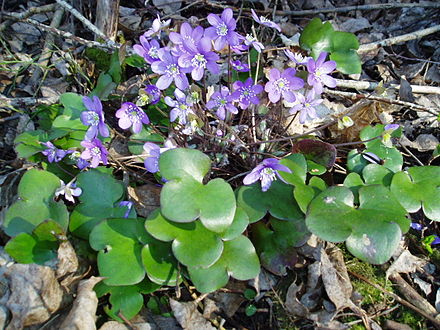 Kwiaty przylaszczki pojawiają się od marca do maja przed rozwojem liści na szypułkach. Są to kwiaty o niebiesko-fioletowej barwie, a czasami różowej lub białej. Zamykają się w czasie deszczowej pogody oraz na noc.
Przebiśnieg
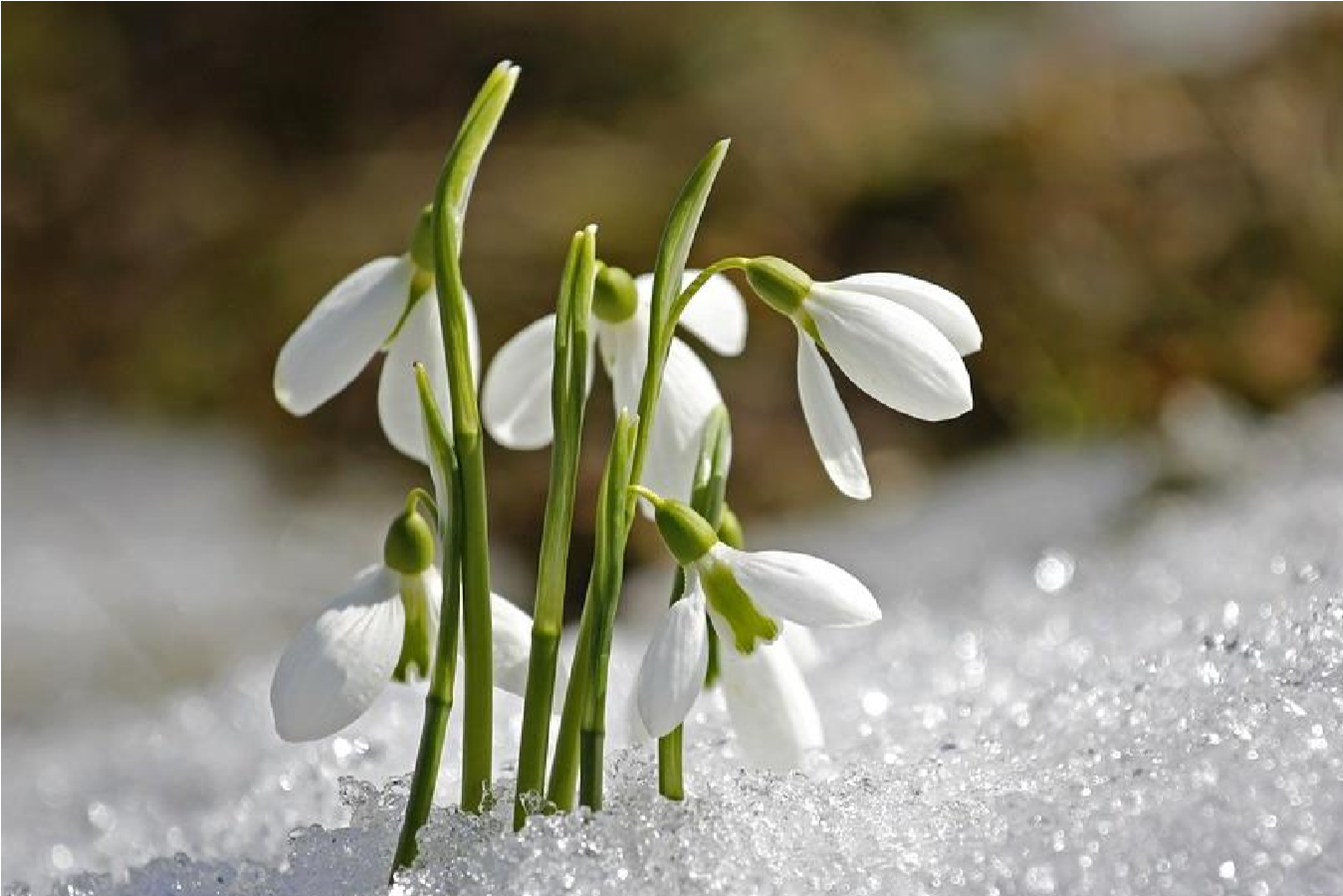 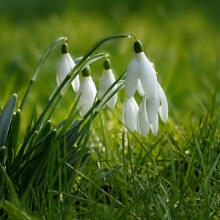 Przebiśniegi to kwiaty, które bardzo często możemy spotkać w naturze. Pojawiają się często w leśnych zagajnikach. Te dziko rosnące są pod ochroną, ale przebiśniegi ogrodowe z powodzeniem możemy uprawiać przy domu.
Krokusy
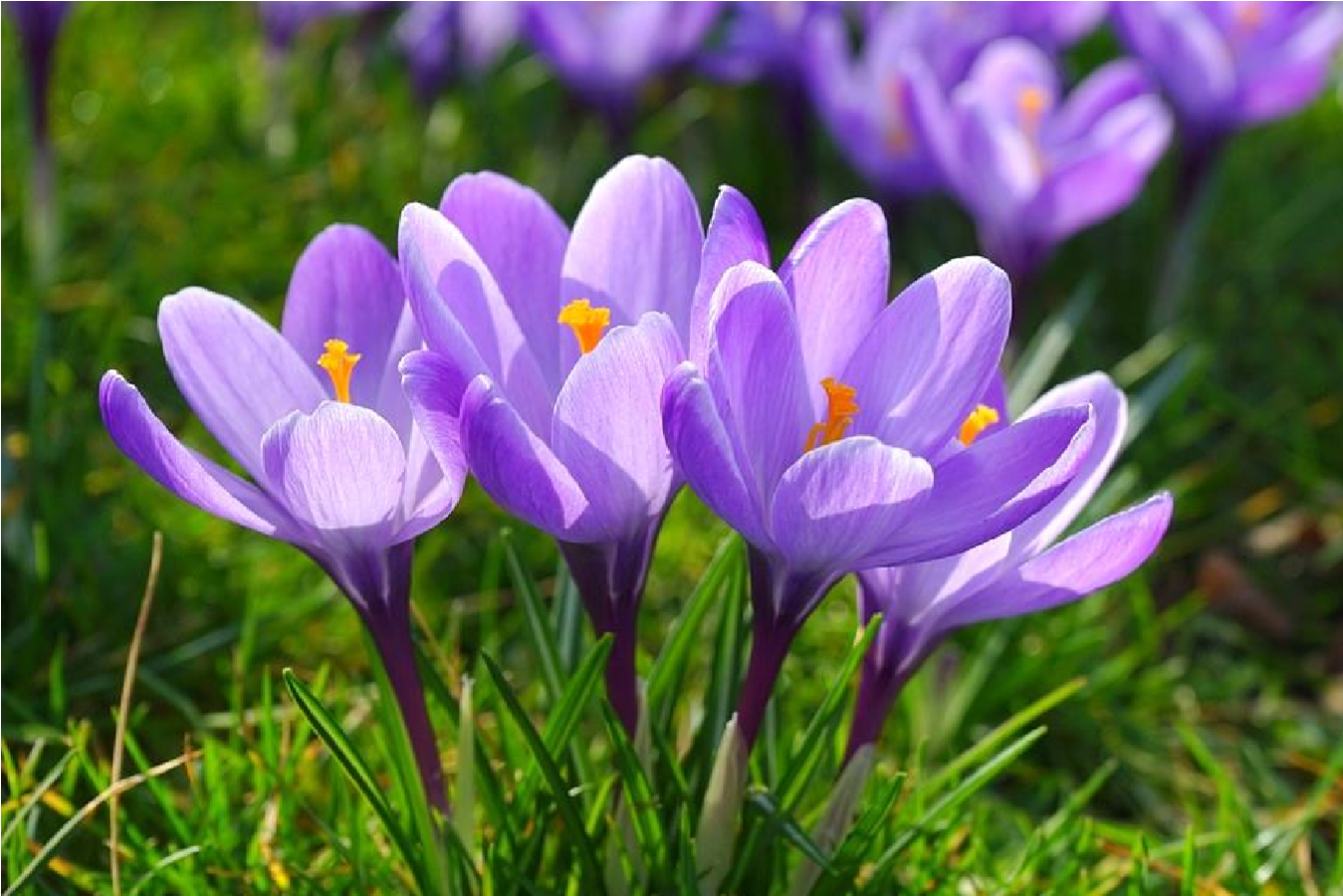 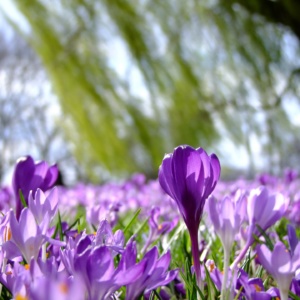 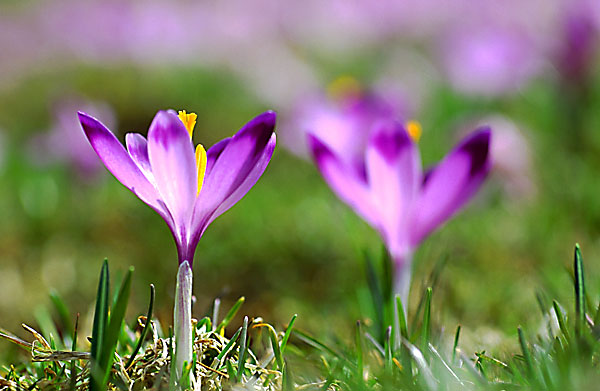 Krokusy są często są pierwszymi kwiatami, które zwiastują wiosnę. Niekiedy ich kolorowe kwiaty przebijają śnieg, tworząc niepowtarzalny widok. Występują w wielu kolorach, m.in.: fioletowym, żółtym, białym.
Zawilec
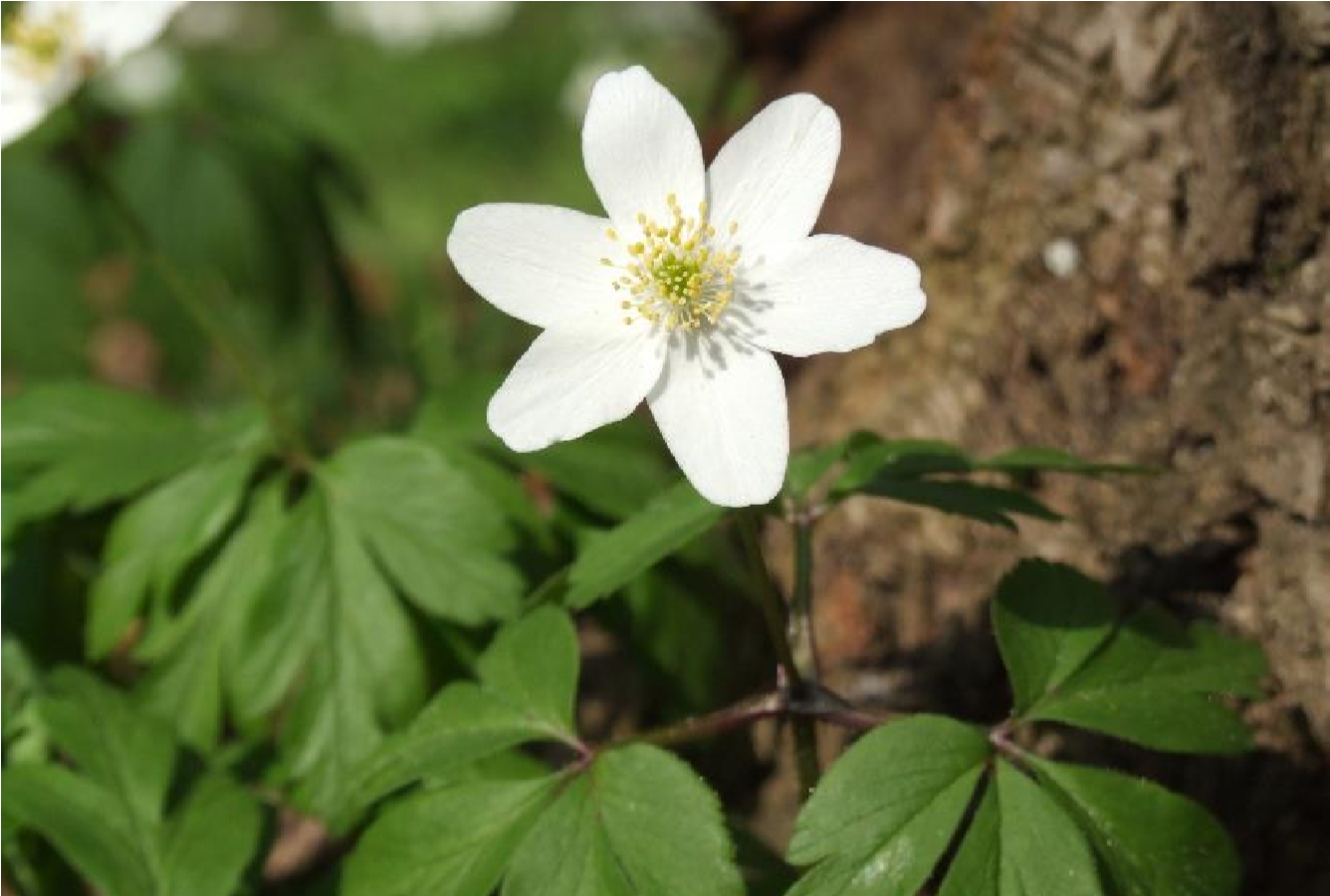 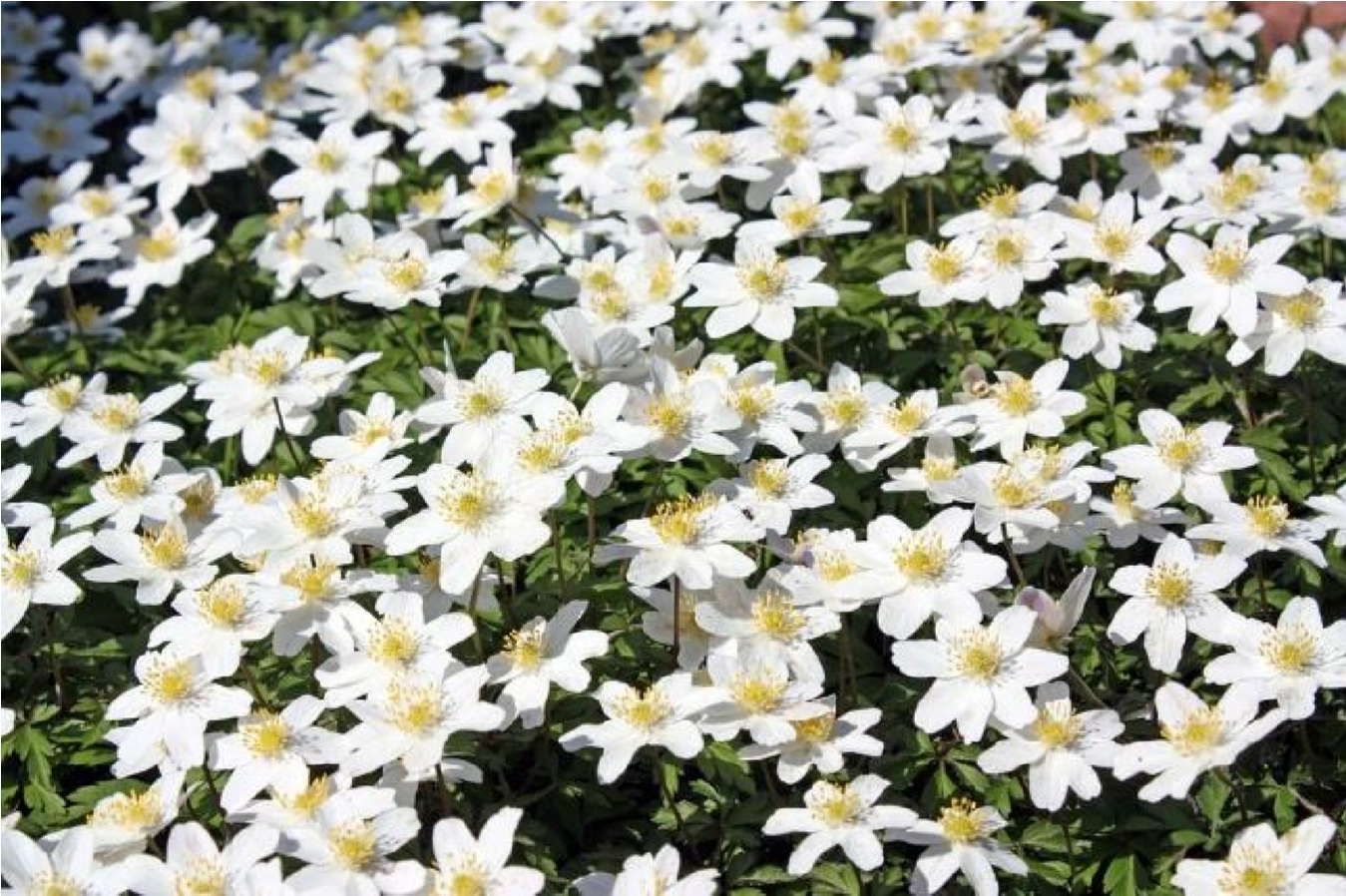 Najbardziej popularne dziko rosnące zawilce gajowe możemy spotkać przy lasach. Istnieją jednak także odmiany ogrodowe.
Sasanka
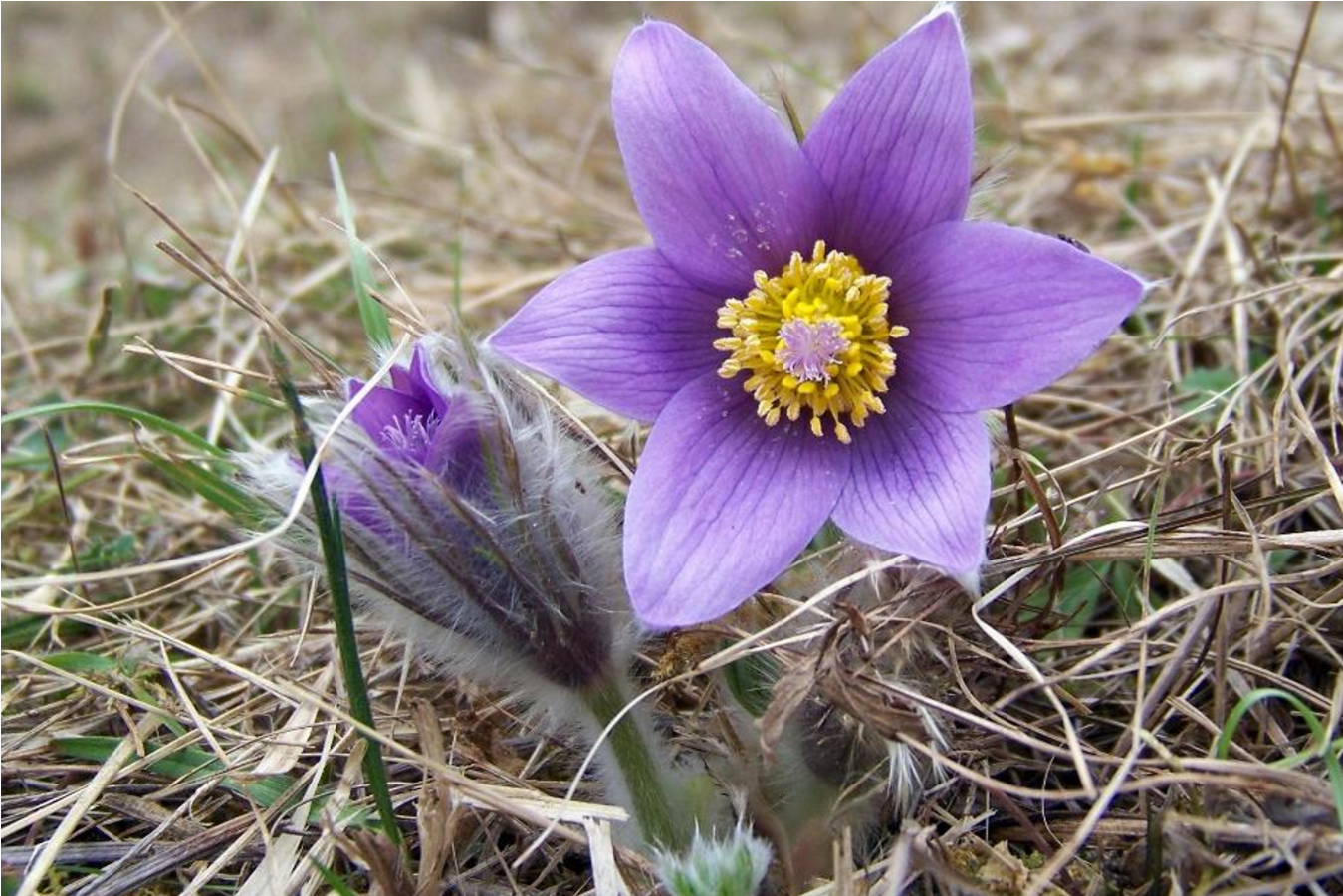 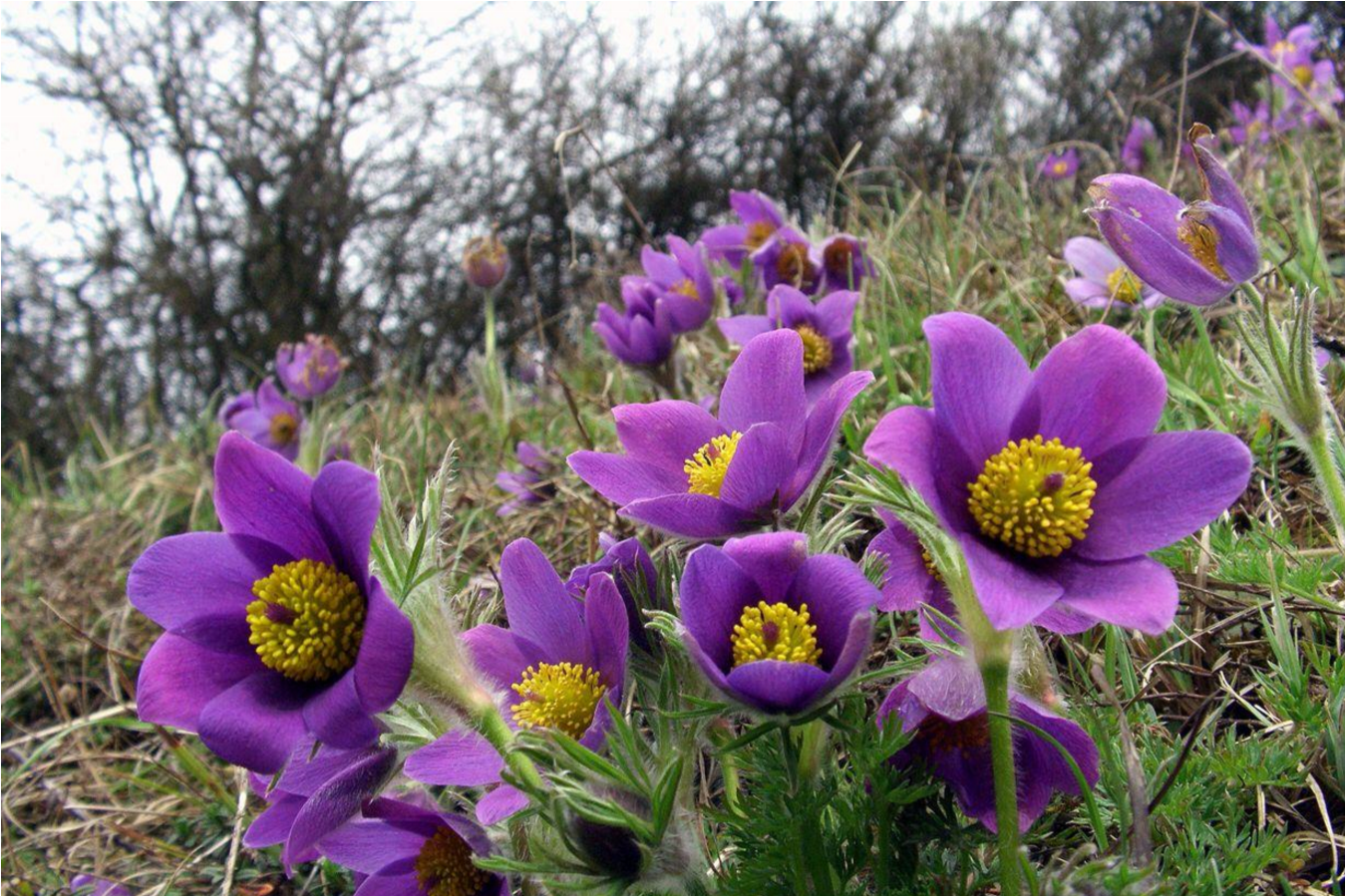 Sasanki to dla wielu osób kwiaty dzieciństwa, które w Polsce dawniej porastały łąki, lasy sosnowe i nasłonecznione zbocza. Zakwitają z przyjściem wiosny – są symbolem tej pory roku – i zdobią nasze ogródki ślicznymi, dzwonkowatymi kwiatuszkami.
Tulipan
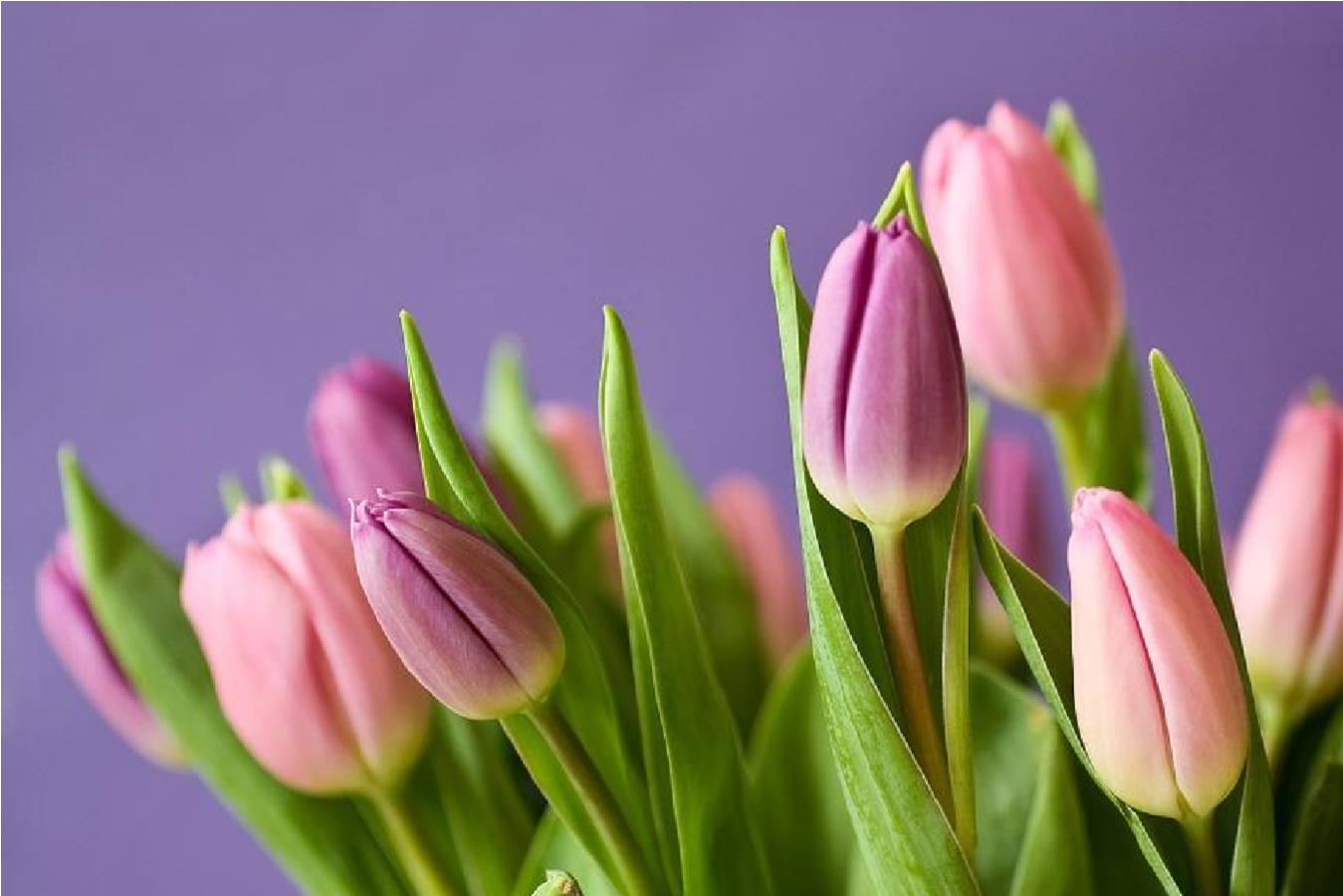 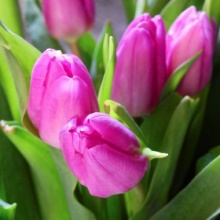 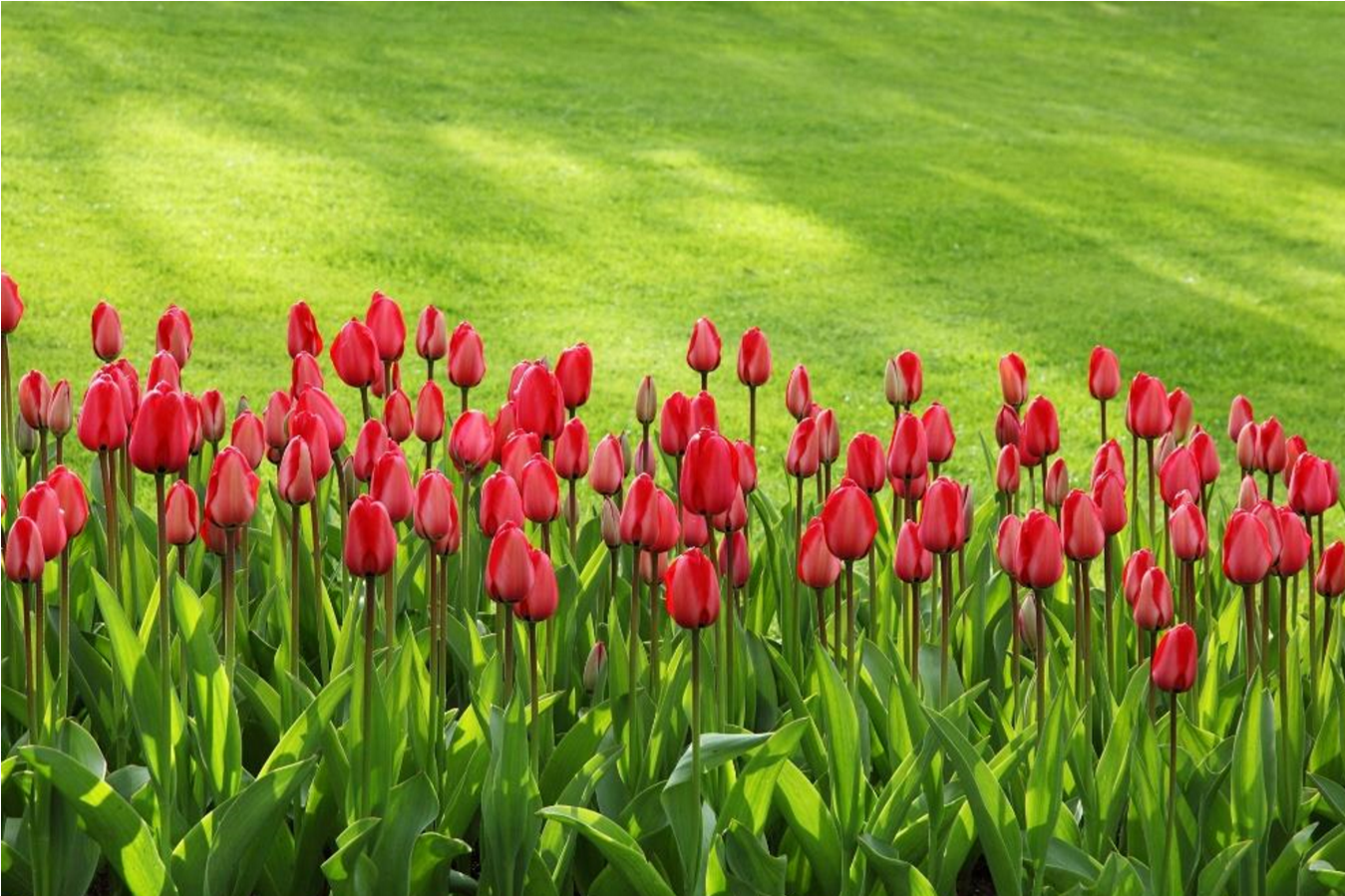 Tulipany to bardzo popularne wiosenne kwiaty cebulowe. Istnieje duża ilość odmian – różnią się kolorem oraz wyglądem kwiatu i wysokością.
Żonkil
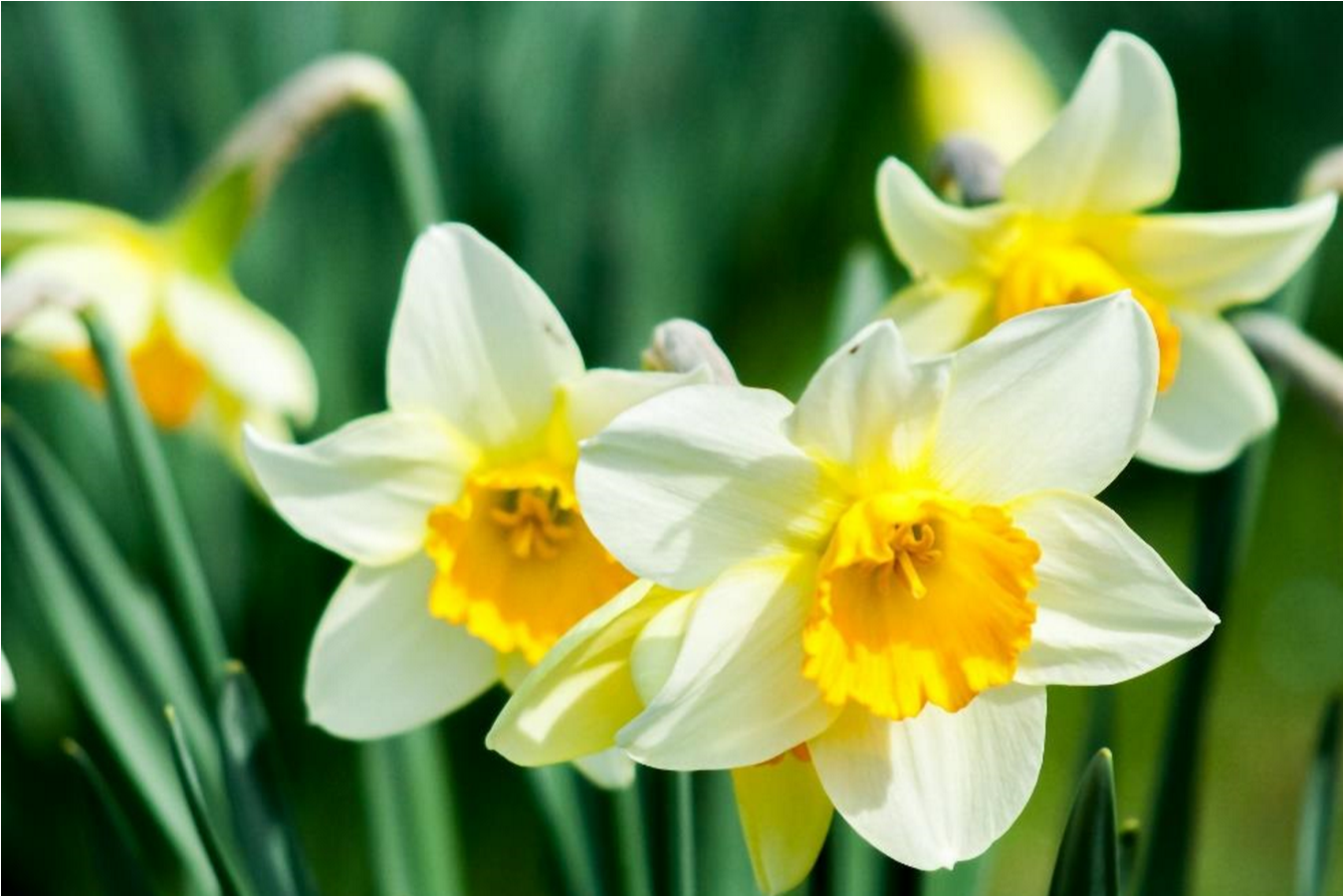 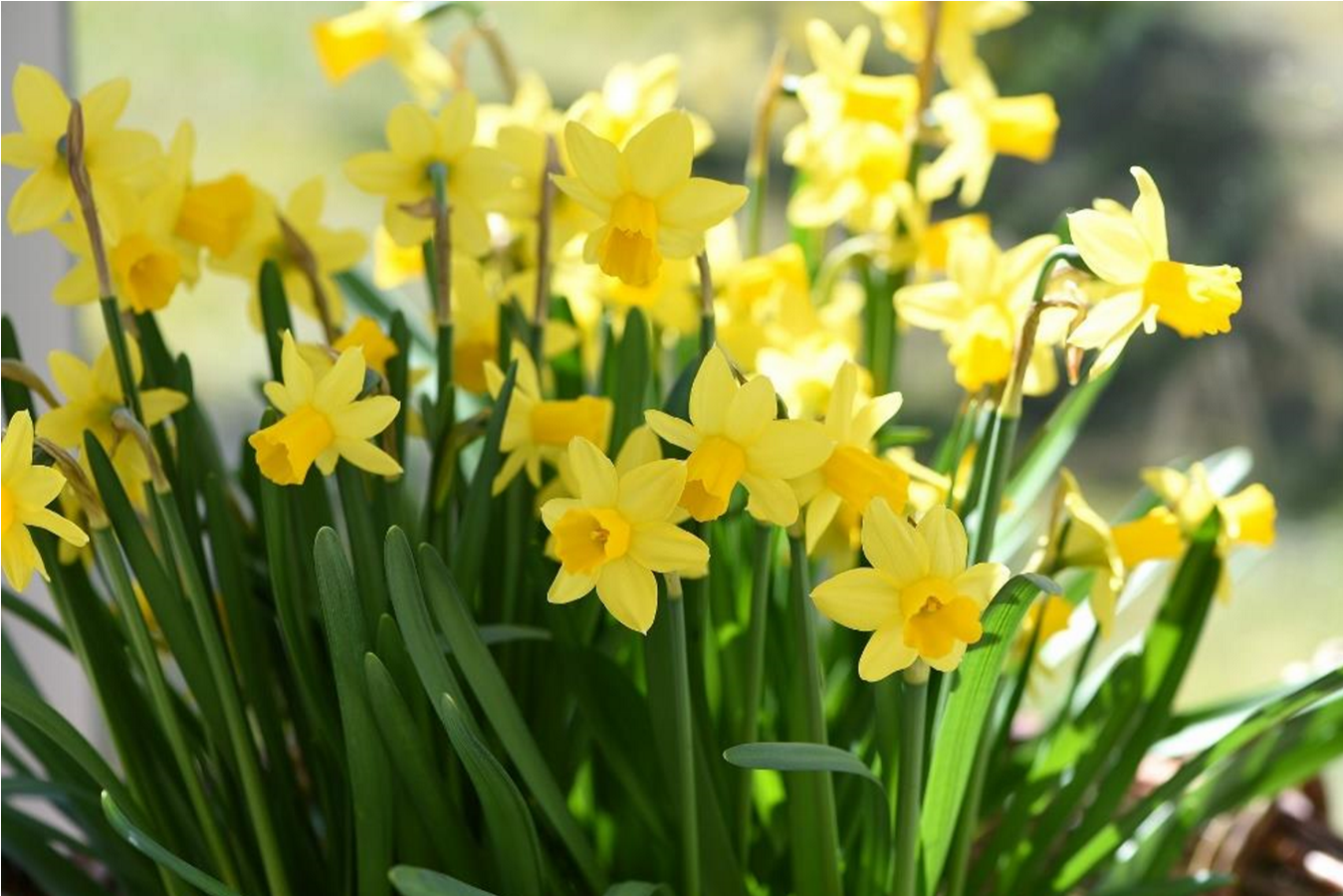 Żonkile to żółte kwiaty, które wdzięczą się w ogrodach już od kwietnia. W przyrodzie możemy spotkać 40 gatunków tych pięknych kwiatów.Mogą być wielokwiatowe, pojedyncze, białe, czerwone, kremowe, różowe i żółte.
Wiosenne ptaki Wiosną ptaki przylatują z ciepłych krajów. Przygotowują miejsca do składania i wysiadywania jaj. Większość zakłada nowe gniazda.
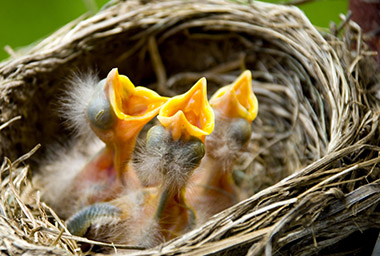 Bocian
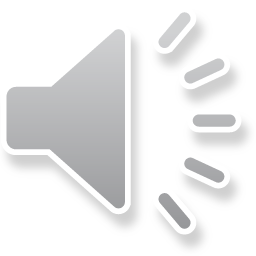 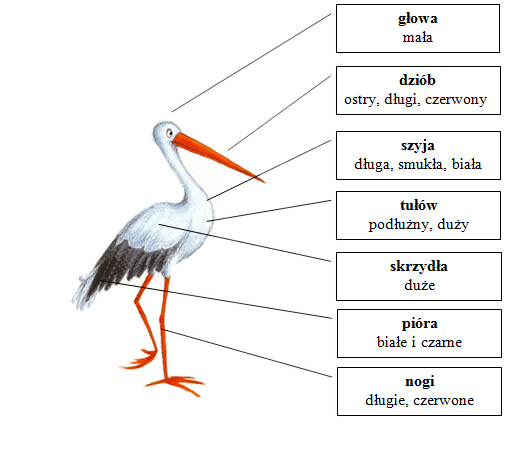 Bocian to duży, biało - czarny ptak, z długą szyją, ostro zakończonym dziobem i długimi, czerwonymi nogami. Białe upierzenie głowy i tułowia kontrastuje z czernią skrzydeł. Bardzo łatwo jest też rozpoznać bociana po dźwięku jaki wydaje - charakterystycznym klekocie.
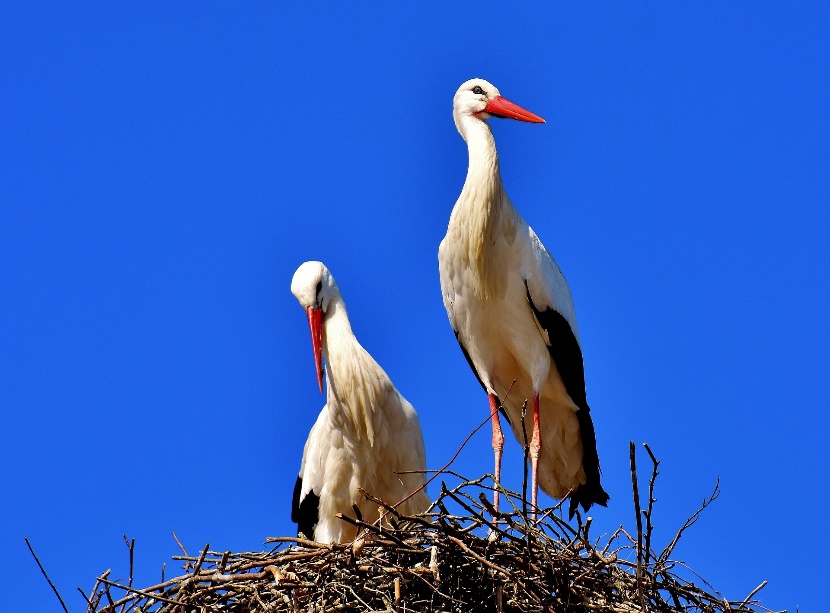 Co jedzą bociany?Bocian biały żywi się głównie drobnymi ssakami, płazami, niewielkimi gadami, owadami, mięczakami i dżdżownicami. Nie ma swojego ulubionego pokarmu - poluje zawsze na to co akurat występuje najliczniej na jego terenie.
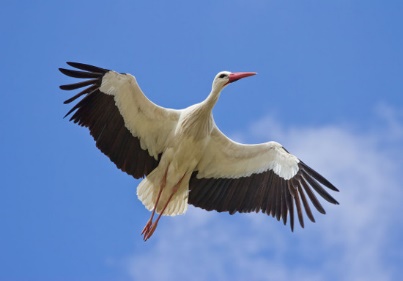 Kukułka
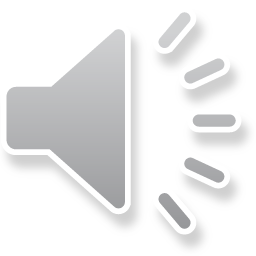 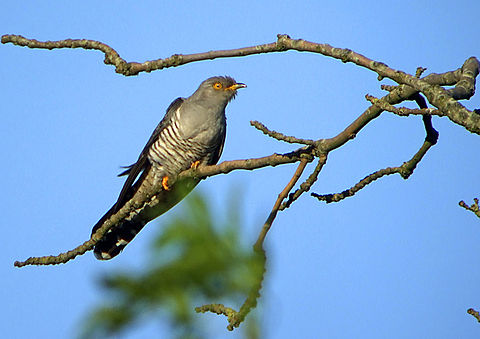 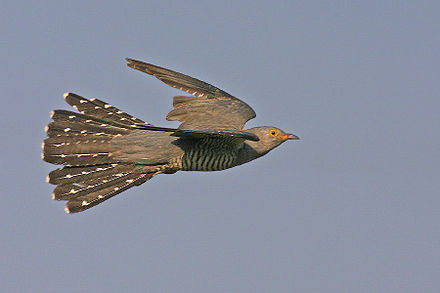 Kukułka to ptak średniej wielkości (rozmiarów gołębia miejskiego). Jest to gatunek wędrowny. Ma bardzo charakterystyczny głos "guu-ku". W locie ma proste plecy, dziób skierowany do przodu, a skrzydła poniżej linii grzbietu. Gdy siedzi ma opuszczone skrzydła i zadarty ogon.
Skowronek
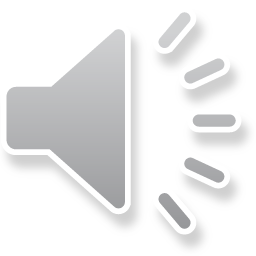 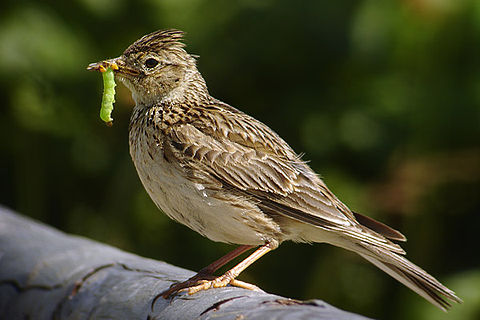 Od kiedy możemy delektować się śpiewem skowronków? Już na przełomie lutego i marca. Trudno je zauważyć na polach i łąkach, gdyż są barwy ziemistoszarej i tylko nieznacznie wielkością przerastają wróbla.
Jaskółka
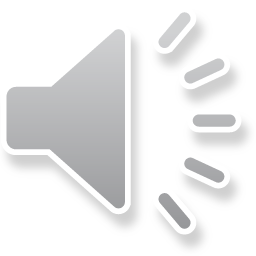 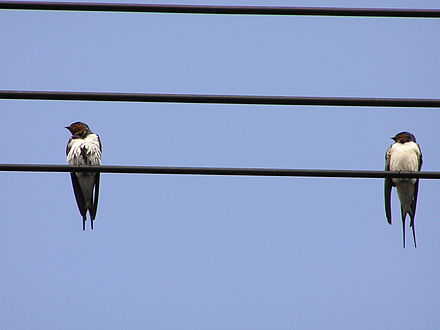 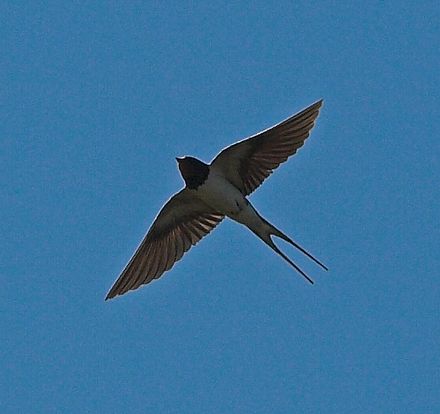 Jaskółki znane są z tego, że dzięki ich zachowaniu możemy przewidzieć pogodę. Jak mówi mądrość ludowa: gdy jaskółki nisko latają to znaczy, że będzie padało.
QUIZ
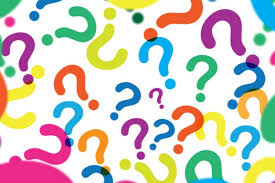 Kiedy zbliża się wiosna wychodzi z gawry …?-zając-lis-niedźwiedźz
Poprawna odpowiedź to: niedźwiedź
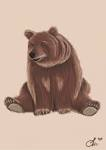 Duży ptak z długim dziobem i nogami. Można go spotkać na łąkach w pobliżu stawów i jezior?-bocian-kukułka-skowronek
Poprawna odpowiedź to: bocian
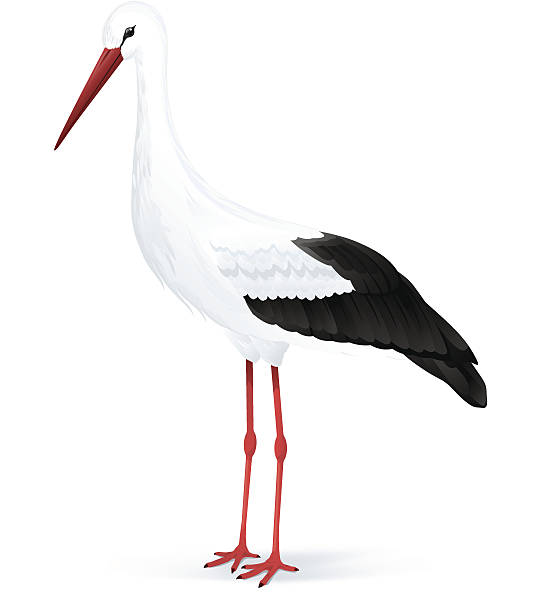 Co to za miesiąc, który "miesza pogodę w garze„?-luty-marzec-maj
Poprawna odpowiedź to: marzec
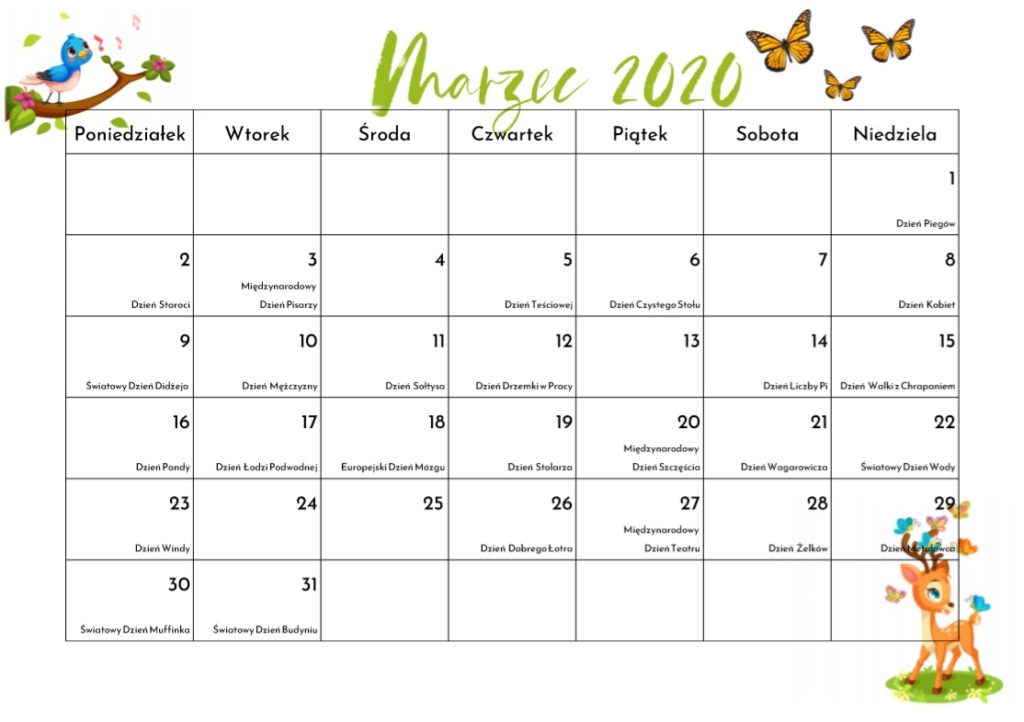 Co to za pora roku - już nie zima, a jeszcze nie wiosna?-lato-jesień-przedwiośnie
Poprawna odpowiedź to: przedwiośnie
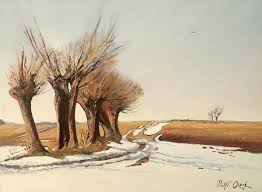 Dzieci ptaków to:-kocięta-szczenięta-pisklęta
Poprawna odpowiedz to: pisklęta
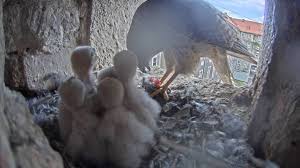 Bazie rosną na…?-dębie-kasztanowcu-wierzbie
Poprawna odpowiedź to: wierzba
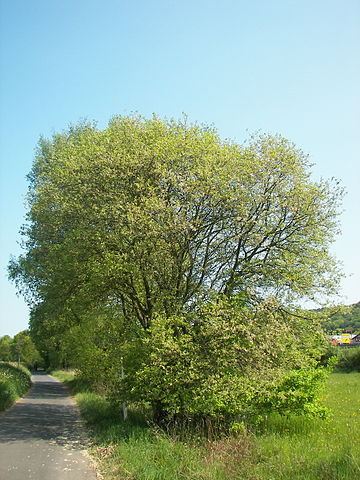 Przygotowały:p.Justynap.Edytap.Agneszka